agenda: uma nova sanita doméstica
a necessidade
a tecnologia
porque é importante
o seu papel
2
2 mil milhões de pessoas sem acesso a sanitas seguras e limpas

1 milhão de mortes evitáveis por ano
o desafio
3
[Speaker Notes: Um saneamento eficaz está ligado a uma melhor saúde, segurança e meios de subsistência, no entanto, mais de 2 mil milhões de pessoas no mundo não têm actualmente acesso a sanitas seguras e limpas, uma situação que contribui para mais de um milhão de mortes evitáveis todos os anos.]
A ISO 30500 é um documento técnico que contém especificações para um novo produto de sanita doméstica, neutro do ponto de vista tecnológico

não ligado a uma rede de esgotos ou a um sistema de drenagem
trata os resíduos por si só
uma solução
4
[Speaker Notes: Um sistema de saneamento não ligado à rede de esgotos é um sistema de sanitas com uma unidade de tratamento de integração pré-fabricada. Pode parecer complicado - mas é tão simples para o utilizador, e talvez até mais fácil, do que os sistemas que estão a utilizar actualmente. 
O dispositivo exposto da sanita permanece igual - quer seja uma retrete turca, uma sanita ocidental, ou qualquer outro tipo de sanita. 
O dispositivo não exposto de um sistema de saneamento não ligado à rede de esgotos recolhe, transporta e trata integralmente a entrada específica dentro do sistema, a fim de permitir a reutilização ou eliminação seguras da produção sólida, líquida e gasosa gerada. 
Não está ligado a uma rede de esgotos ou a um sistema de drenagem em rede - pelo que não é necessária água para a descarga e não é necessária uma fossa séptica ou uma latrina de fossa para esvaziar.]
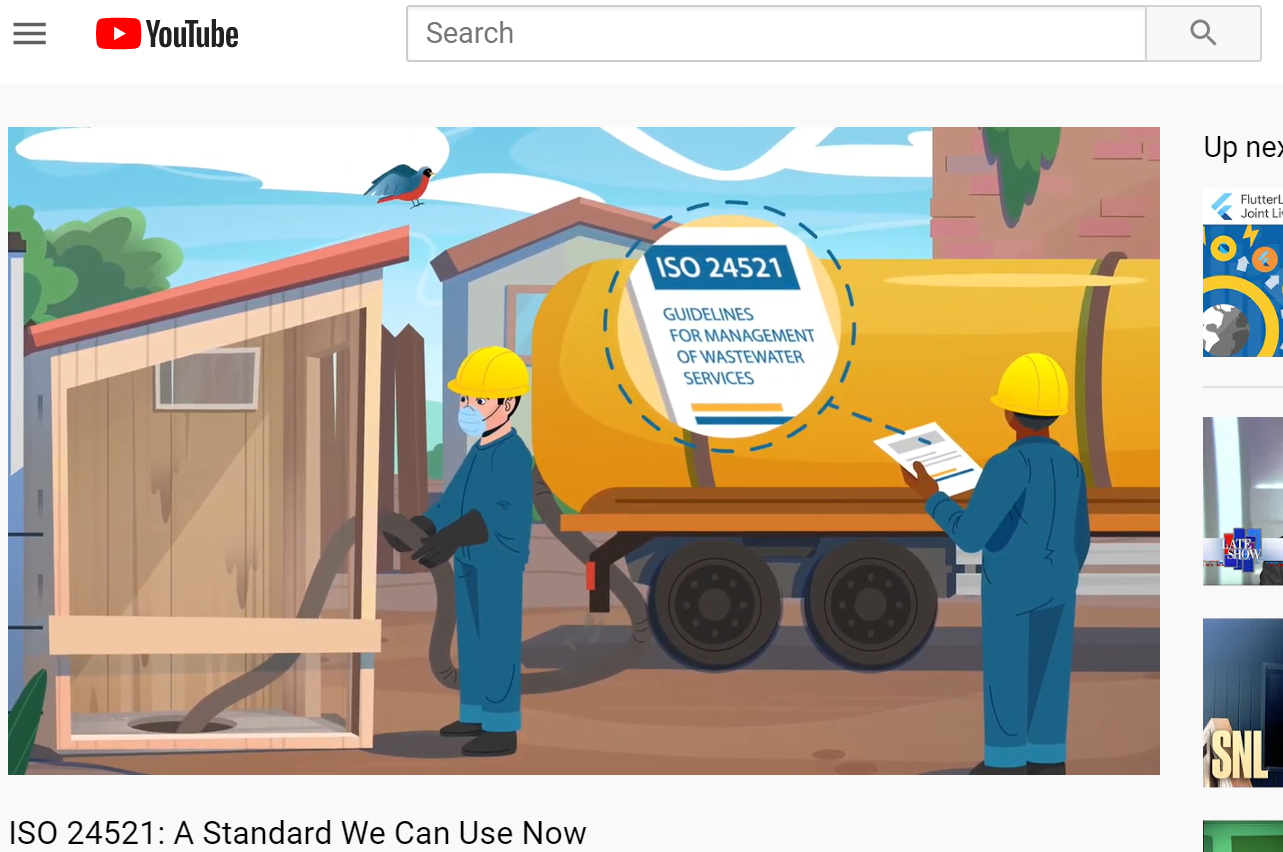 Normas de saneamento em 2 minutos
English 
Français 
Português
中文
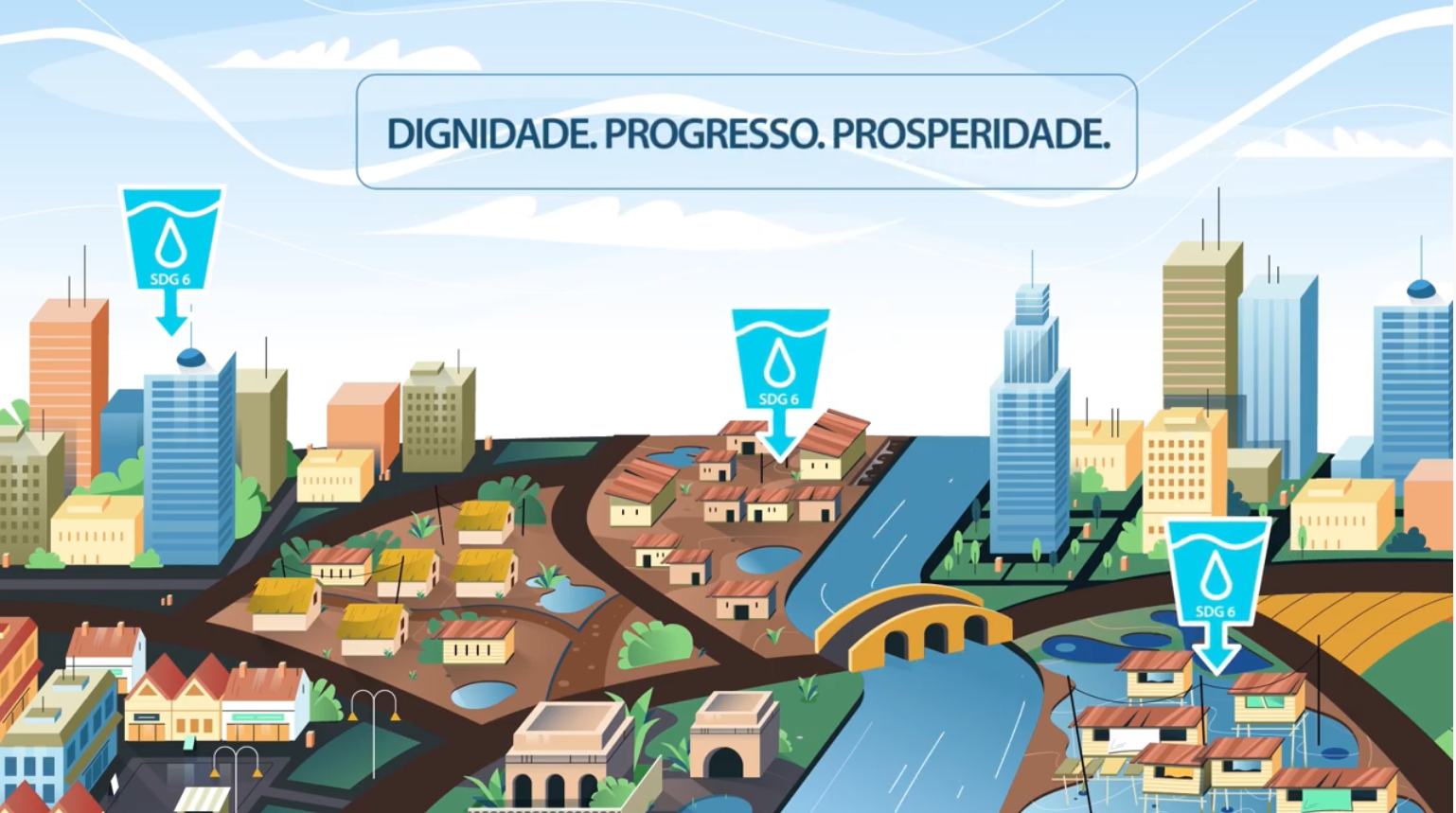 5
[Speaker Notes: Veja um vídeo de 2 minutos que explica as Normas de Saneamento no seu idioma preferido:
Sanitation Standards Explained in 2 Minutes (English Subtitles) https://www.youtube.com/watch?v=DhNaJqEZvoM&feature=youtu.be
Normes d'assainissement en 2 minutes (sous-titres Français) https://www.youtube.com/watch?v=Gxl_DB-peqc
Normas de saneamento em 2 minutos (legendas em Português) https://www.youtube.com/watch?v=zxv-7lPT1xQ
Sanitation Standards Explained in 2 Minutes (Chinese subtitles)/ 两分钟了解卫生标准 （中文字幕）https://www.youtube.com/watch?v=ASPT3YMJdNo ou https://v.youku.com/v_show/id_XNDc4MzA0OTkyOA==.html?spm=a2hbt.13141534.app.5~5!2~5!2~5~5~5!2~5~5!2~5!2~5!2~5~5~A

Veja todos os vídeos aqui: https://www.youtube.com/user/ansidotorg/playlists?view=50&sort=dd&shelf_id=5]
O dispositivo exposto assemelha-se tipicamente a um sistema tradicional de sanita 

O dispositivo não exposto trata o produto de entrada utilizando uma série de processos biológicos, químicos ou físicos sofisticados
como funciona
6
[Speaker Notes: Na maioria dos casos, o dispositivo exposto parece-se muito com um sistema tradicional de sanita (urinol, retrete turca, sanita de sentar); e o utilizador não terá consciência de que o dispositivo não exposto é qualquer coisa fora daquilo a que está habituado. 
No entanto, o dispositivo não exposto é bastante sofisticado. Trata o produto de entrada (fezes, urina, sangue menstrual, papel higiénico, água de limpeza anal) utilizando uma série de processos biológicos ou químicos para unidades físicas (por exemplo, digestão anaeróbica e aeróbica, combustão, desinfecção electroquímica, membranas). 
Alguns sistemas utilizam uma destas tecnologias/processos, enquanto outros sistemas aplicam vários processos unitários combinados.]
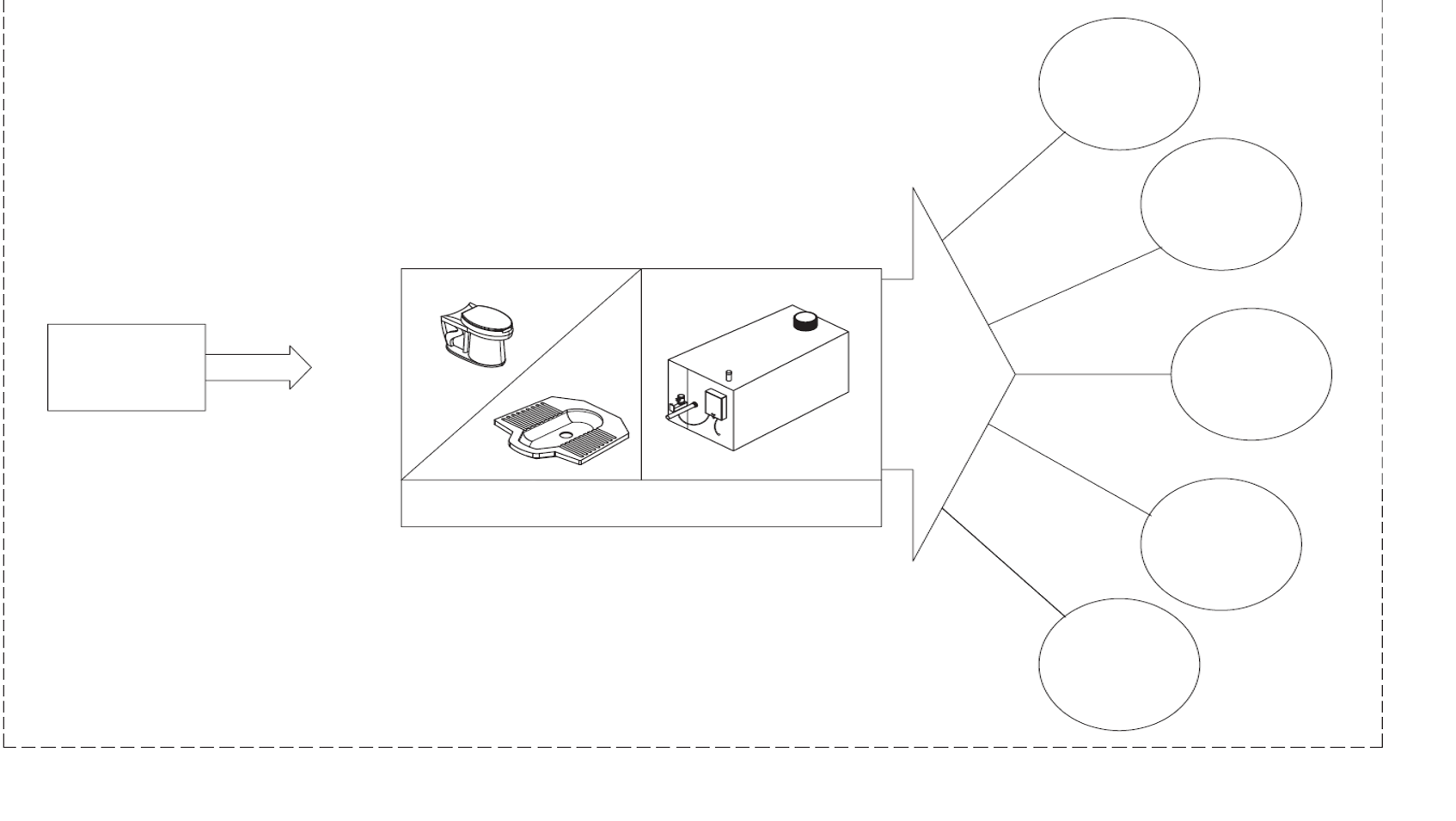 DESCARGA DO SÓLIDO SEGURA OU REUTILIZAÇÃO
DESCARGA DO LÍQUIDO SEGURA OU REUTILIZAÇÃO
DISPOSITIVOS EXPOSTOS (S)
DISPOSITIVOS NÃO EXPOSTOS
PRODUTO DE ENTRADA
EMISSÃO PARA A ATMOSFÉRICA
PRODUTO DE SAÍDA
RECOLHA/TRANSPORTE
ODOR
RUÍDO
Figura 1 - Conceito de um sistema de saneamento não ligado à rede de esgotos
7
[Speaker Notes: Conceito de sistema de saneamento não ligado à rede de esgotos, conforme demonstrado na norma ISO 30500.]
os sistemas de saneamento não ligados à rede de esgotos oferecem uma opção sustentável e prática sempre que os sistemas de esgotos convencionais ou outras soluções autónomas não sejam viáveis 

sanitas públicas
parques nacionais
edifícios verdes
comunidades rurais
cenários urbanos
instalações informais
uma opção para todos
8
[Speaker Notes: Os sistemas de saneamento não ligados à rede de esgotos (NSSS) e ISO 30500 podem beneficiar todas as nossas comunidades
Nas comunidades de rendimento mais elevado, um NSSS é uma solução sustentável para os sistemas de desperdício comummente utilizados actualmente, que consomem água e electricidade em excesso
Em comunidades com menores rendimentos, estes sistemas podem proporcionar uma opção mais segura e higiénica, sem necessidade de uma ligação eléctrica ou de esgotos consistente]
48 países reuniram-se para rever a norma

Indústria
Governo
Meio académico
ONGs
consenso global
9
[Speaker Notes: A ANSI abordou a ISO para iniciar este processo de criação de uma norma internacional para sistemas de saneamento sustentáveis e não ligados à rede de esgotos (que acabou por se tornar ISO 30500) já em 2016. 
Depois de um comité de peritos (PC 305) –incluindo representantes da indústria, do governo, do meio académico e das ONGs – de todo o mundo ter elaborado a norma, os ensaios de protótipos começaram em 2017 na Universidade de KwaZulu-Natal, na África do Sul. Na Índia e na China também foram testados protótipos que tentam cumprir os critérios de desempenho e de ensaio da norma ISO 30500.
Desde 2018, o ANSI tem vindo a defender a promoção do reconhecimento nacional desta norma. A ANSI reconhece o incrível potencial que as normas de saneamento não ligado à rede de esgotos têm para transformar comunidades em todo o mundo. Contacte o ANSI ou o seu organismo nacional de normalização se tiver dúvidas sobre as normas de saneamento não ligado à rede de esgotos.]
Comité de projecto 305 membros, em representação de 48 países
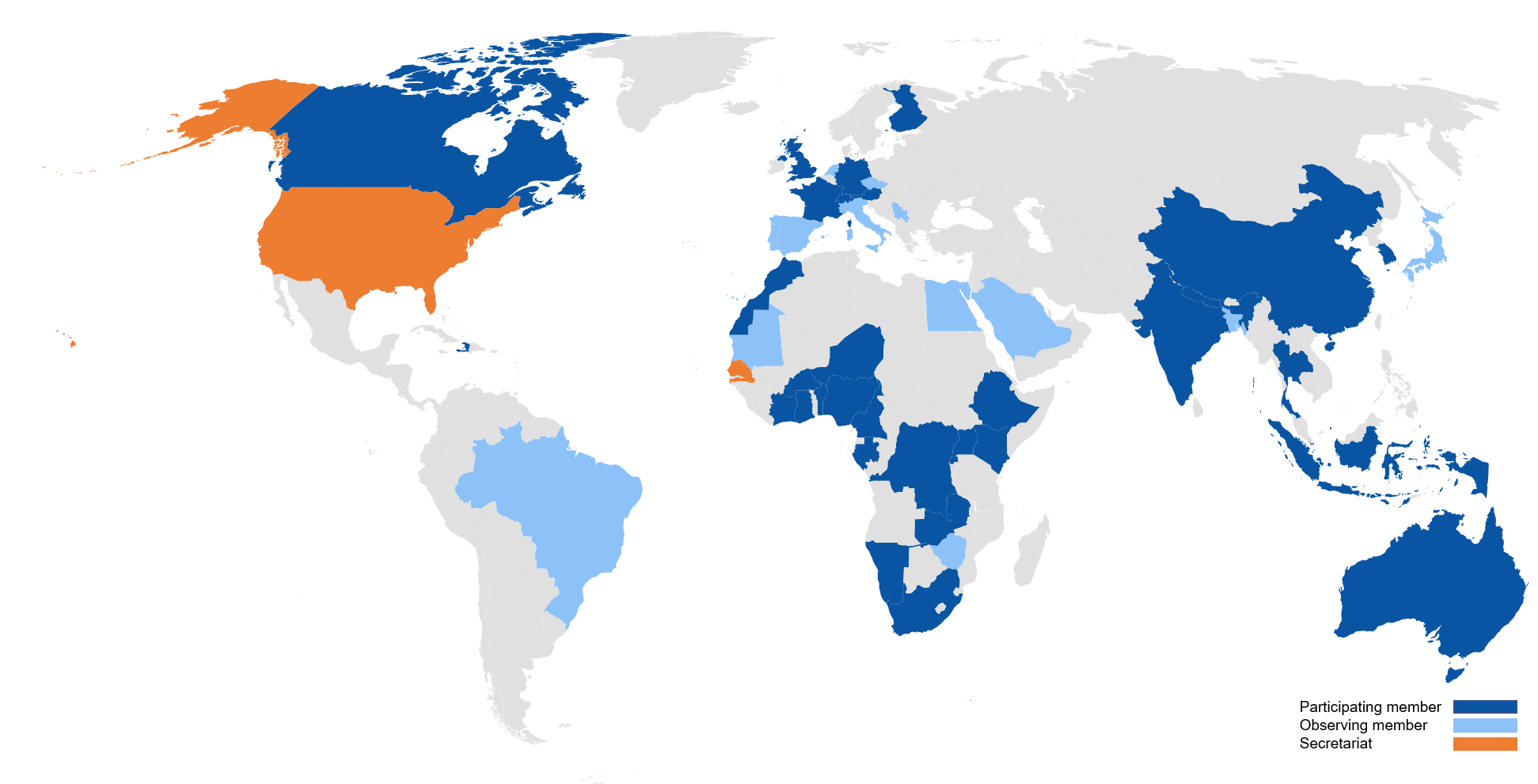 Membro participante
Membro observador
Secretariado
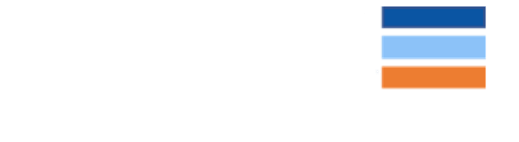 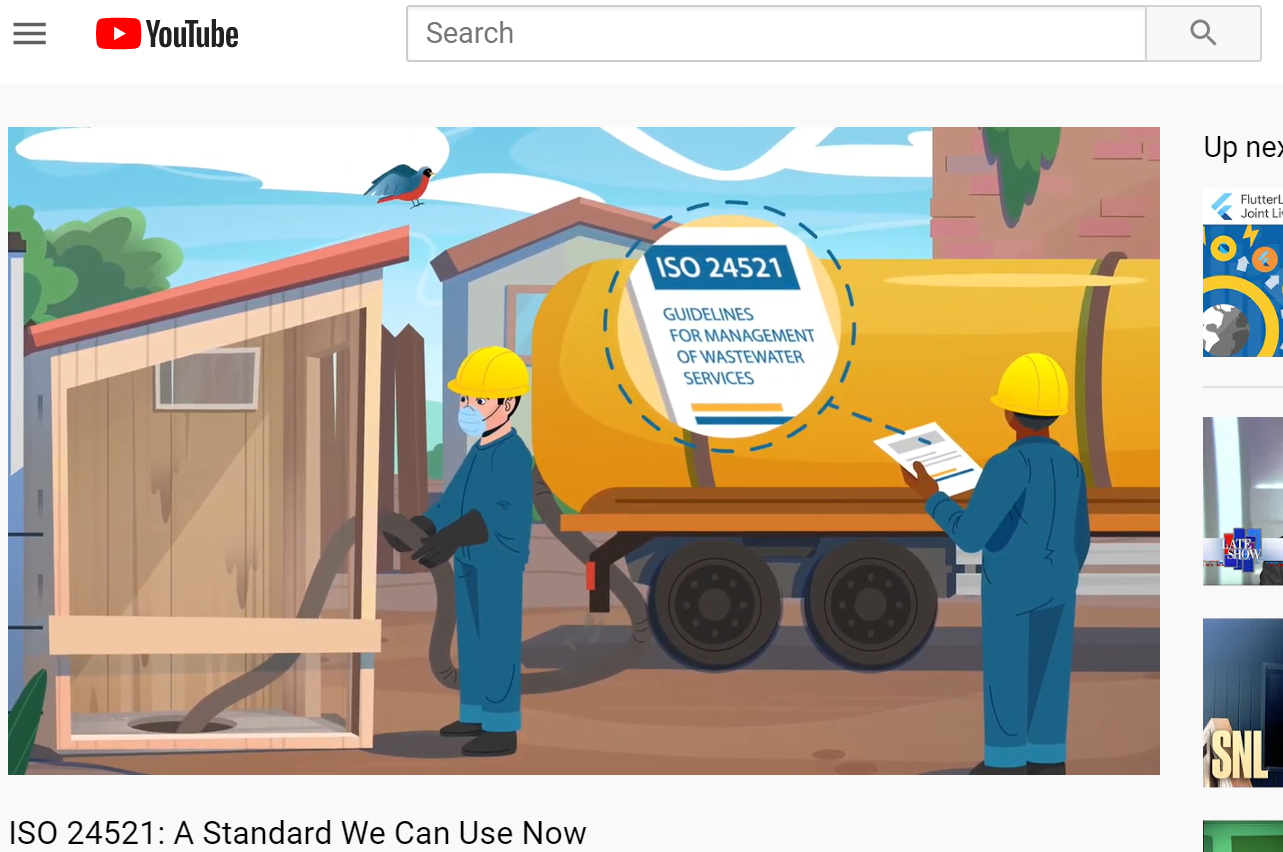 Que é uma Norma e como beneficia a água e o saneamento global?
English 
Français 
Português
中文
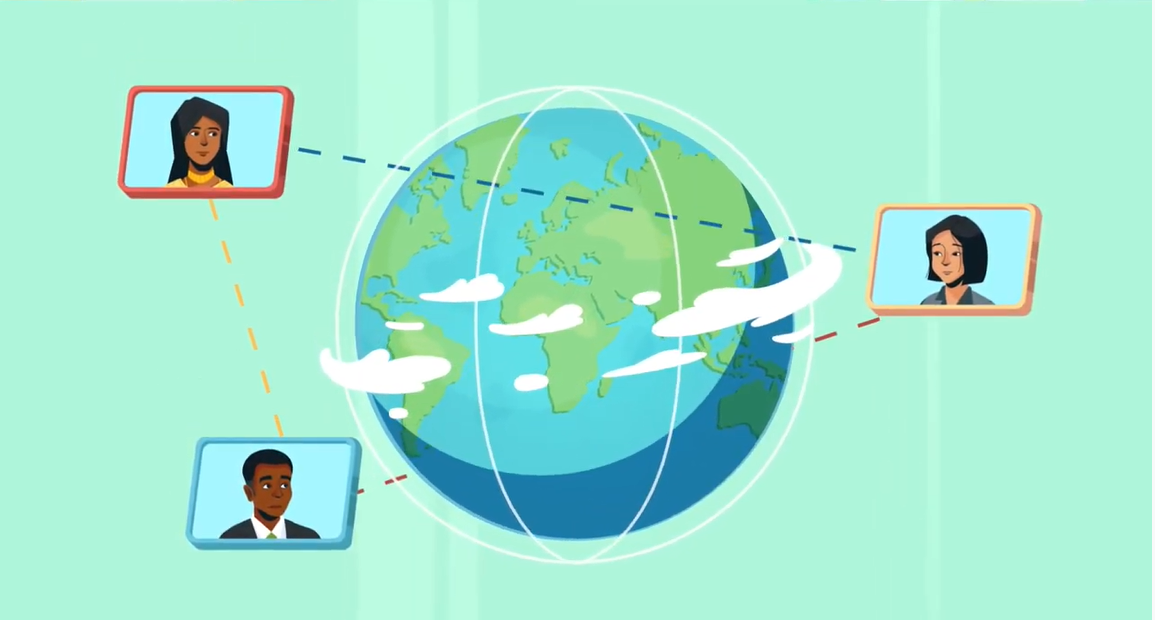 11
[Speaker Notes: Veja um pequeno vídeo sobre como as normas podem melhorar a água, o saneamento e a higiene no seu idioma preferido:
What’s a Standard, and How Does it Benefit Global Water and Sanitation? (English Subtitles) https://www.youtube.com/watch?v=tH-UzBsslSc
Qu’est-ce qu’une norme et quels sont ses avantages pour le secteur de l’eau et l’assainissement (sous-titres Français) https://www.youtube.com/watch?v=UEJhNzE-p-I
Que é uma Norma e como beneficia a água e o saneamento global? (legendas) https://youtu.be/zxv-7lPT1xQ 
What’s a Standard, and How Does it Benefit Global Water and Sanitation? // 什么是标准， 它对于全球水和卫生有何益处？（中文字幕）https://www.youtube.com/watch?v=5W4FvUuEjoE ou https://v.youku.com/v_show/id_XNDc4MzAyMjEzMg==.html?spm=a2hbt.13141534.app.5~5!2~5!2~5~5~5!2~5~5!2~5!2~5!2~5~5!2~A
Veja todos os vídeos aqui: https://www.youtube.com/user/ansidotorg/playlists?view=50&sort=dd&shelf_id=5]
métricas de qualidade
descargas de sólidos e líquidos
emissões atmosféricas, cheiro e ruído

critérios de produção
segurança
funcionalidade
usabilidade
fiabilidade
manutenção
compatibilidade com os objectivos de protecção ambiental
Especificações ISO
12
[Speaker Notes: Para cumprir a norma, os protótipos e produtos terão de respeitar uma norma de qualidade para as descargas sólidas, líquidas, de odores, de emissões atmosféricas e de ruído e cumprir determinados critérios de segurança, funcionalidade, usabilidade, fiabilidade, capacidade de manutenção e compatibilidade com os objectivos de protecção ambiental]
um instrumento para os responsáveis políticos que trabalham em prol de sistemas de saneamento mais sustentáveis

facilitar a inovação
derrubar as barreiras comerciais aos mercados internacionais
conservar água preciosa
atingir os ODSs
estimular a emancipação económica
porquê uma norma?
13
[Speaker Notes: A adopção da norma ISO 30500 tem muitas vantagens para [inserir o nome do seu país]. 
Pode poupar tempo e dinheiro: os decisores políticos não terão de gastar recursos para garantir a segurança dos produtos e os fabricantes receberão uma orientação para criar produtos que cumpram as normas internacionais, facilitando a entrada no mercado. 
Os reguladores e o governo poderão recorrer a uma fonte de informação e experiências constantemente actualizada, garantindo o sistema mais eficiente.]
uma orientação para fabricar, comercializar e implementar amplamente a tecnologia onde ela é mais necessária

constituir uma referência para garantir a qualidade e a segurança  
aumentar a produtividade e a eficiência
minimizar desperdícios e erros
reduzir os custos
porquê uma norma?
14
[Speaker Notes: Uma norma aumentará a capacidade das empresas de fabricar, comercializar e aplicar amplamente a tecnologia e ajudará a facilitar o comércio internacional, utilizando um sistema universalmente reconhecido e beneficiando da confiança no nome ISO.]
porquê uma norma?
uma sanita segura, fiável e higiénica para as famílias e comunidades
15
[Speaker Notes: Será garantida aos utilizadores finais destas sanitas uma experiência fiável, segura, higiénica e inodora, que poderá mesmo produzir sub-produtos que podem ser reutilizados pela comunidade.]
Adopções Nacionais das normas ISO 30500 e ISO 24521
Mapa Nacional de Adopção em vigor a partir de 26 de fevereiro de 2024
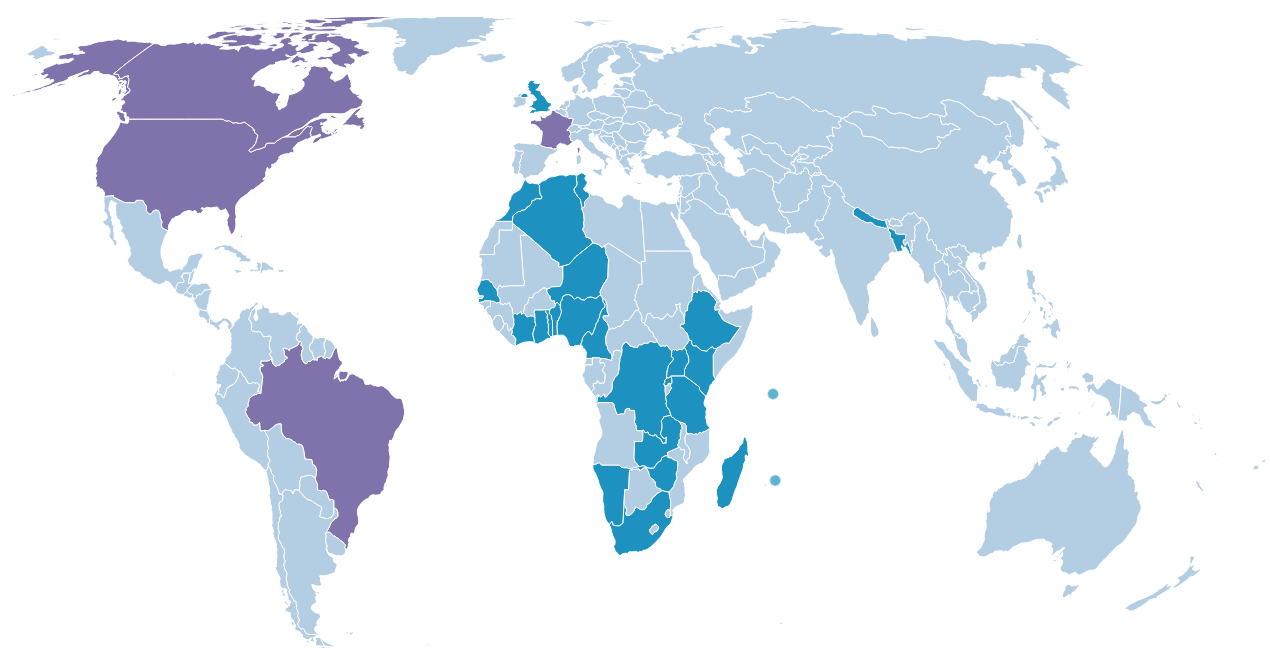 ISO 30500 e ISO 24521 Adoptadas
ISO 24521 Adoptada
ISO 30500 Adoptada
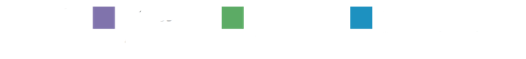 Legenda:
[Speaker Notes: Visite https://sanitation.ansi.org/Standard/StandardAdoptionMap para o mapa mais recente]
como pode trabalhar para a adopção e utilização das normas?

identificar as principais normas, regulamentos ou leis já em vigor em matéria de saneamento
compreender o processo de adopção de uma nova norma internacional a nível nacional
organizar um seminário nacional para educar as partes interessadas no seu país ou comunidade
recolher ideias das principais partes interessadas e conquistar a sua adesão
realizar acções de formação para os trabalhadores do sector do WASH
o seu papel e os próximos passos
17
parcerias e trabalho em rede
assistência técnica individual para a adopção de medidas
assistência contínua e de acompanhamento para apoiar a implementação e utilização
fornecer materiais didácticos e de formação adicionais
O ANSI está aqui para ajudar
18
ISO 30500
dignidade
progresso
prosperidade
https://sanitation.ansi.org/
sanitation@ansi.org
19